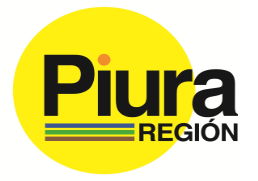 REPORTE DE INDICADORES DE COBERTURA FED PAQUETE NIÑOS Y GESTANTES DEPARTAMENTO PIURA ABRIL 2016ELABORADO 29/04/2016
NUMERO DE NIÑOS MENORES DE 1 AÑO CON MMN, VACUNAS ROTAVIRUS Y NEUMOCOCO, CRED, DNI AMBITO FED DEPARTAMENTO PIURA
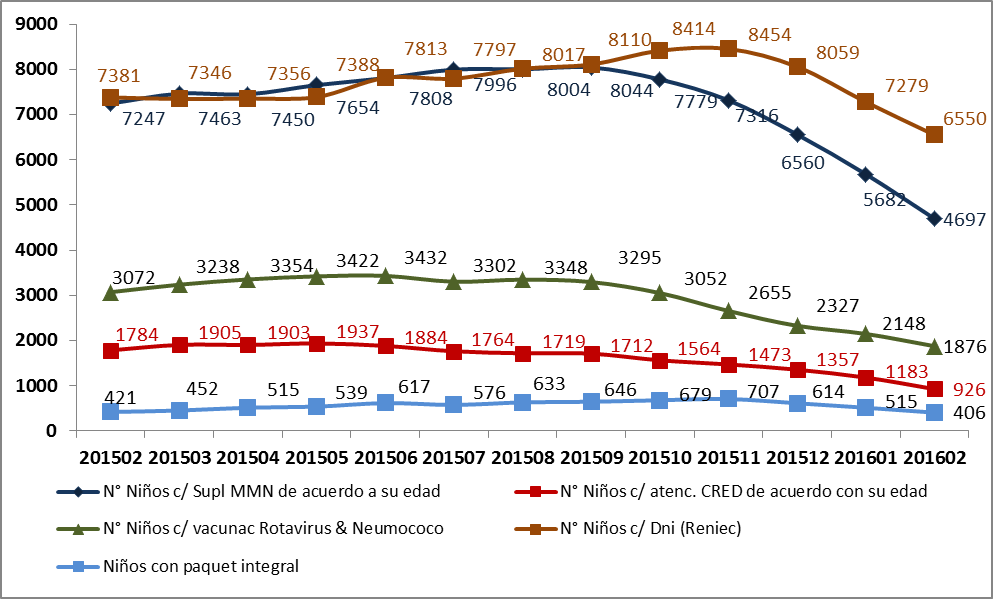 FUENTE: SIS 2015 CUBO 05 Infant-201602v0
PROPORCION DE NIÑOS MENORES DE 1 AÑO CON MMN, VACUNAS ROTAVIRUS Y NEUMOCOCO, CRED, DNI AMBITO FED DEPARTAMENTO PIURA
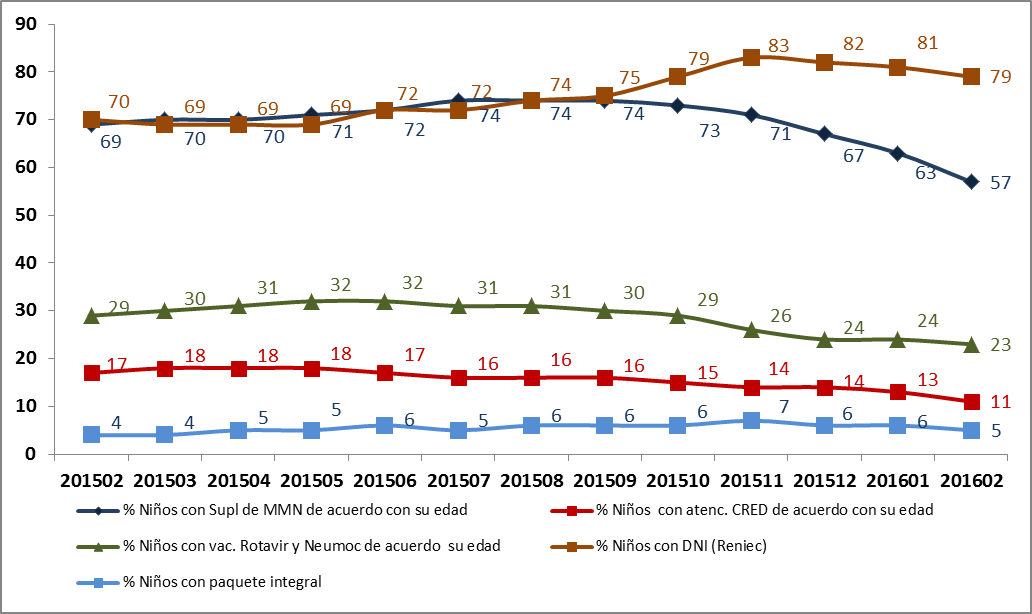 FUENTE: SIS 2015 CUBO 05 Infant-201602v0
NUMERO DE NIÑAS Y NIÑOS MENORES DE 1 AÑO QUE RECIBEN PAQUETE DE ATENCIÓN INTEGRAL  DISTRITOS DE QUINTIL I Y II DEPARTAMENTO DE PIURA
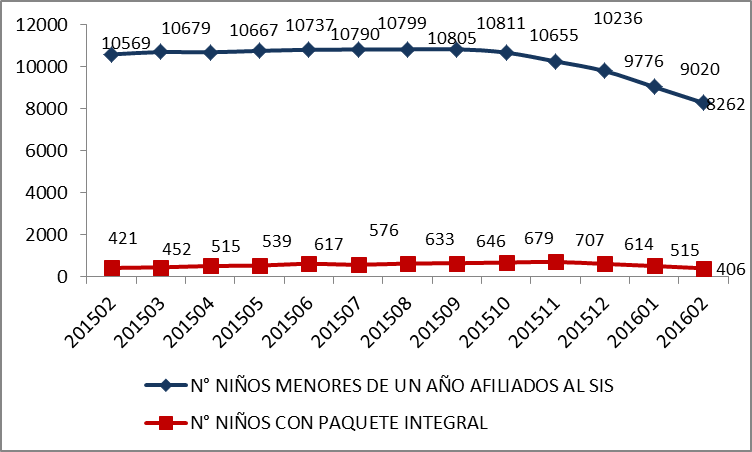 FUENTE: SIS 2015 CUBO 05 Infant-201602v0
PROPORCION DE NIÑAS Y NIÑOS MENORES DE 1 AÑO QUE RECIBEN PAQUETE DE ATENCIÓN INTEGRAL  DISTRITOS DE QUINTIL I Y II DEPARTAMENTO DE PIURA
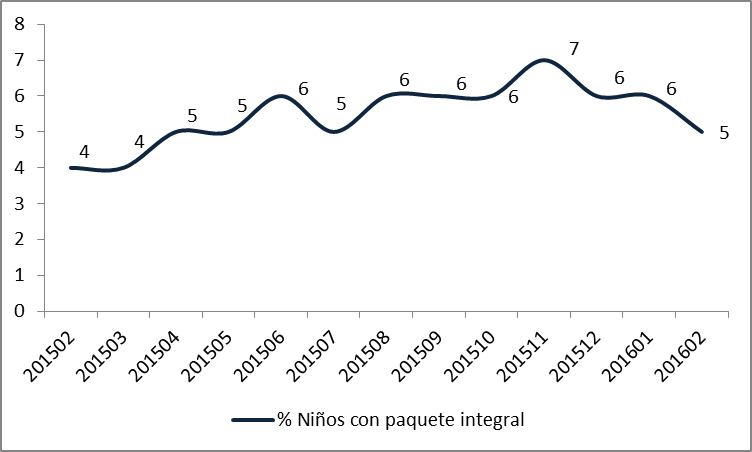 FUENTE: SIS 2015 CUBO 05 Infant-201602v0
NUMERO DE GESTANTES CON PAQUETE DE ATENCIÓN INTEGRAL  DISTRITOS DE QUINTIL I Y II DEPARTAMENTO DE PIURA
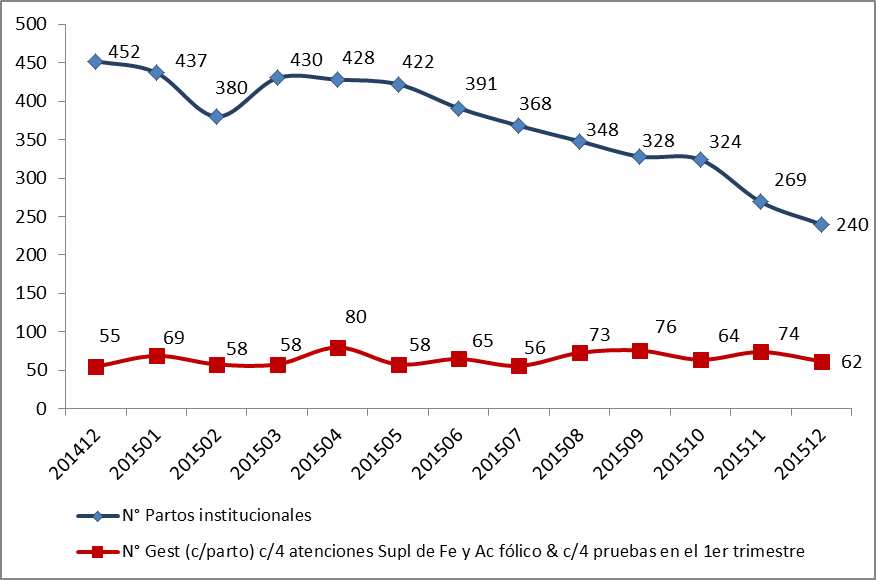 FUENTE: SIS 2015 CUBO 05 GEST02apn201601v0
PROPORCION DE GESTANTES CON PAQUETE DE ATENCIÓN INTEGRAL  DISTRITOS DE QUINTIL I Y II DEPARTAMENTO DE PIURA
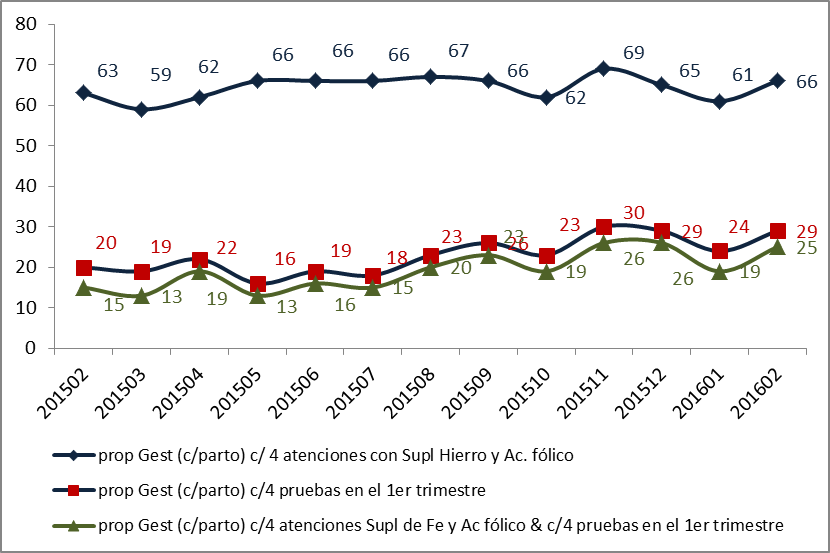 FUENTE: SIS 2015 CUBO 05 GEST02apn201601v0